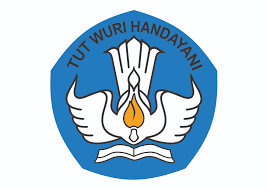 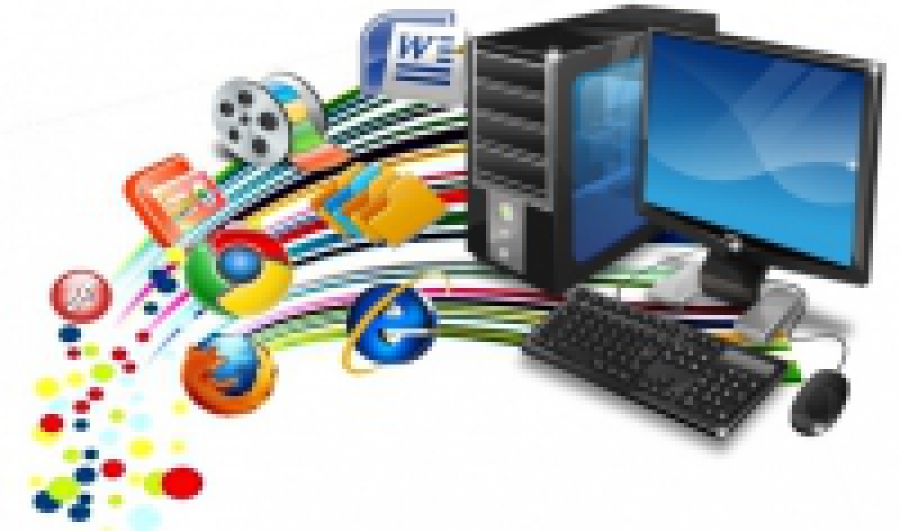 Modul 2 
Rekayasa Perangkat Lunak
Konsep Object Oriented Analysis Design Dalam Perancangan Aplikasi/Sistem Informasi
Kegiatan Belajar 1
Setelah mengikuti kegiatan pembelajaran ini, Anda diharapkan mampu:
Tujuan
1
2
3
4
Mampu
Mampu
Mampu
Mampu
Pembelajaran
Menganalisis metode pengembangan sistem berorientasi obyek
Menjabarkan tahapan pengembangan sistem berorientasi obyek
Memilih tools dalam pengembangan sistem berorientasi obyek
Membuat dokumentasi pengembangan sistem berorientasi obyek
Metodologi 
berorientasi objek
Metodologi berorientasi objek merupakan suatu strategi pembangunan perangkat lunak yang mengorganisasikan perangkat lunak sebagai kumpulan objek yang berisi data dan operasi yang diberlakukan terhadapnya. 
.
Metodologi berorientasi objek adalah suatu cara bagaimana sistem perangkat lunak dibangun melalui pendekatan objek secara sistematis. Metode berorientasi objek didasarkan pada penerapan prinsip-prinsip pengelolaan kompleksitas
Karakteristik Metode Berorientasi Objek
Cara kerja yang sistematis untuk mengerjakan tahap analisis berdasarkan pendekatan objek.
01
Ada kumpulan aturan-aturan tertentu yang harus diikuti untuk menyelesaikan pekerjaan analisis tersebut
02
Mempunyai urut-urutan aktivitas, teknik, dan alat bantu (tools) tertentu untuk memodelkan (mendokumentasikan) hasil dari setiap aktivitas
03
Analisis 
Berorientasi Objek
Analisis berorientasi objek merupakan investigasi masalah untuk menemukan (mengidentifikasi) dan mendefinisikan objek-objek atau konsep-konsep yang ada di ruang masalah
Analisis ini merupakan proses untuk menentukan objek-objek potensial yang ada dalam sistem dan mendeskripsikan karakterisitik dan hubungannya dalam sebuah notasi formal.
Tujuan Analisis Berorientasi Objek
Memahami permasalahan secara menyeluruh.
01
Mengungkapkan apa yang harus dikerjakan oleh sistem untuk memenuhi kebutuhan pemakai
02
Mengetahui ruang lingkup produk (product space) dan pemakai yang akan menggunakan produk tersebut
03
Tahapan analisis berorientasi objek
Mempelajari permasalahan
1
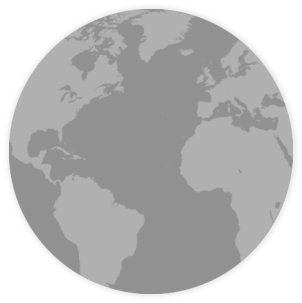 Menentukan kebutuhan pemakai
2
4
Mendokumentasikan hasil analisis, misalnya Software Requirement Specification (SRS)
Mengubah kebutuhan yang belum terstruktur menjadi model-model atau gambar-gambar dengan memanfaatkan metode dan teknik analisis tertentu.
3
Metode Analisis Berorientasi Objek
Metode Booch
Metode Shlair-Mellor
Metode Rumbaugh
Metode Coad & Yourdan
Metode Jacobson
Metode Wirfs-Brock
Metode Analisis Secara Umum
01
03
Pertama
Kedua
Ketiga
02
01
Menentukan Kebutuhan Pemakai untuk Sistem Berorientasi Objek
Identifikasi Atribut 
dan Layanan
Mengidentifikasi Kelas 
dan Objek
04
05
Keempat
Kelima
06
Keenam
Membuat Model Hubungan Objek
Membuat Model Perilaku Objek
Mendfiefinisi Struktur dan Hirarki
Tahapan Pengembangan Sistem Berorientasi Objek
Inception
Construction
Elaboration
Transition
02
01
Merupakan tahapan dimana dilakukan analisa dan perancangan sistem secara mendalam
Tahapan ini merupakan pemasangan dari sistem yang sudah jadi
Tahapan ini terfokus pada pemrograman dan pekerjaan teknis untuk membuat sistem
Merupakan tahapan perencanaan. Business Case
4 Tahap Pengembangan SBO
04
03
Workflow Pengembangan SBO
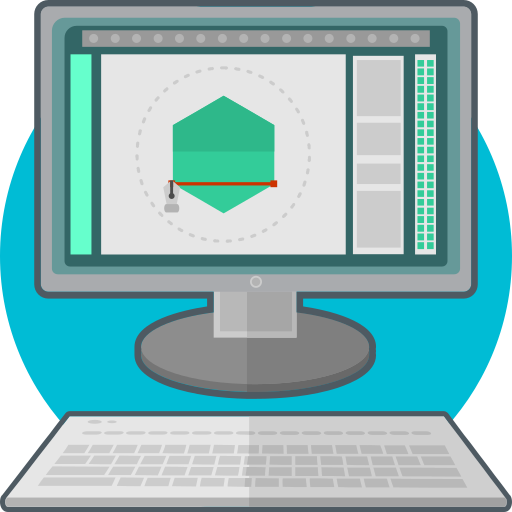 1. Business modelling
10. Environment
2. Requirements
9. Configuration and change management
3. Analysis
8. Project management
4. Design
7. Deployment
6. Testing
5. Implementation
Thank You
Selamat Belajar